Электронная торговля в 2018 году


Виталий Казанцев
Директор 
юридической компании «IT-Law»
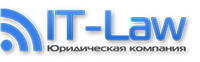 1.   ЭЦП и Электронные сообщения, заключение договора:
ГК РК, Статья 152. Письменная форма сделки

1. В письменной форме должны совершаться сделки: 
1) осуществляемые в процессе предпринимательской деятельности, кроме сделок, исполняемых при самом их совершении, если для отдельных видов сделок иное специально не предусмотрено законодательством или не вытекает из обычаев делового оборота; 
2) на сумму свыше ста месячных расчетных показателей, за исключением сделок, исполняемых при самом их совершении; 
3) в иных случаях, предусмотренных законодательством или соглашением сторон.
1-1. Письменная форма сделки совершается на бумажном носителе или в электронной форме.
2. Сделка, совершенная в письменной форме, должна быть подписана сторонами или их представителями, если иное не вытекает из обычаев делового оборота. 
Допускается при совершении сделки использование средств факсимильного копирования подписи, электронной цифровой подписи, если это не противоречит законодательству или требованию одного из участников.
3. Двусторонние сделки могут совершаться путем обмена документами, каждый из которых подписывается стороной, от которой он исходит. 
К совершению сделки в письменной форме приравнивается, если иное не установлено законодательством или соглашением сторон, обмен письмами, телеграммами, телефонограммами, телетайпограммами, факсами, электронными документами, электронными сообщениями или иными документами, определяющими субъектов и содержание их волеизъявления. 
…
5. Сторона, исполнившая сделку, совершенную в письменной форме, вправе требовать от другой стороны документ, подтверждающий исполнение. 
Такое же право имеет сторона, исполнившая устную предпринимательскую сделку, кроме сделок, исполняемых при самом их совершении.
1.   ЭЦП и Электронные сообщения, заключение договора:
ЗРК «Об электронном документе и ЭЦП» 
Статья 1. Основные понятия, используемые в настоящем Законе

В настоящем Законе используются следующие основные понятия:
…
12) электронный документ - документ, в котором информация представлена в электронно-цифровой форме и удостоверена посредством электронной цифровой подписи;
…
16) электронная цифровая подпись - набор электронных цифровых символов, созданный средствами электронной цифровой подписи и подтверждающий достоверность электронного документа, его принадлежность и неизменность содержания;
17) средства электронной цифровой подписи - совокупность программных и технических средств, используемых для создания и проверки подлинности электронной цифровой подписи;
18) открытый ключ электронной цифровой подписи - последовательность электронных цифровых символов, доступная любому лицу и предназначенная для подтверждения подлинности электронной цифровой подписи в электронном документе;
19) закрытый ключ электронной цифровой подписи - последовательность электронных цифровых символов, предназначенная для создания электронной цифровой подписи с использованием средств электронной цифровой подписи.
1.   ЭЦП и Электронные сообщения, заключение договора:
ЗРК «О связи
Статья 2. Основные понятия, используемые в настоящем Законе

В настоящем Законе используются следующие основные понятия:
…
59) сообщения телекоммуникаций - информация, передаваемая с помощью средств телекоммуникаций;
1.   ЭЦП и Электронные сообщения, заключение договора:
Правила осуществления электронной торговли, утверждены Приказом и.о. Министра национальной экономики Республики Казахстан от 25 ноября 2015 года № 720
…
5. В электронной торговле участвуют:
      физические и юридические лица, участвующие в качестве покупателя, продавца и (или) посредника в электронной торговле (участники электронной торговли);
      юридические лица и индивидуальные предприниматели, оказывающие услуги по получению, размещению, передаче, хранению электронных документов (электронных сообщений) с предложениями на продажу и покупку, с использованием информационных систем и сетей телекоммуникаций (далее - посредник);
      юридические лица, индивидуальные предприниматели и физические лица, являющиеся потенциальными покупателями соответствующих товаров (далее - покупатель);
      лица, предлагающие к реализации определенные товары (далее – продавец):
      юридические лица, индивидуальные предприниматели (далее – коммерческий продавец);
      физические лица, предлагающие к реализации товары в разовом порядке без цели предпринимательской деятельности (далее - некоммерческий продавец).
…
 12. Договоры, не требующие нотариального удостоверения или государственной регистрации, заключаются путем обмена электронными документами, удостоверенными электронной цифровой подписью, подлинность которой удостоверена в соответствии с законодательством Республики Казахстан об электронном документе и электронной цифровой подписи, или электронными сообщениями (оферты, акцепта, подтверждения получения оферты).
Правила осуществления электронной торговли, утверждены Приказом и.о. Министра национальной экономики Республики Казахстан от 25 ноября 2015 года № 720
13. В договоре, заключаемом в электронной торговле, отдельные условия (при их наличии) включаются в договор путем отсылки к электронному документу, размещенному в соответствующей информационной системе. В этом случае сторона, разместившая электронный документ, обеспечивает возможность беспрепятственного доступа к нему в течение срока действия договора, а по истечении этого срока обеспечивает хранение такого документа в порядке, предусмотренном законодательством Республики Казахстан.
      14. Договор в электронной торговле считается заключенным с момента получения акцепта в сроки, установленные в оферте. Оферта и акцепт содержат существенные условия договора в соответствии с законодательством Республики Казахстан.
      15. Условия договора, указанные в оферте, представляются в форме, позволяющей получателю оферты хранить и воспроизводить их.
…
19. Если соглашением сторон не предусмотрено иное, подтверждение получения электронного сообщения (оферты, акцепта, подтверждения получения оферты) производится путем направления подтверждения о его получении отправителю, которое также является электронным сообщением.      
…
23. При необходимости сохранения документов, записей или иной информации, соблюдаются следующие требования:
      1) содержащаяся в них информация может быть использована для последующей ссылки;
      2) электронные документы (электронные сообщения) сохраняют формат, в котором они были сформированы, переданы или получены;
      3) электронные документы (электронные сообщения) сохраняются в той мере, в какой они позволяют определить отправителя и получателя электронных документов (электронных сообщений), а также дату и время их формирования или получения;
      4) при соблюдении иных условий, предусмотренных законодательством об электронной торговле или соглашением сторон.
      24. В целях сохранения электронных документов (электронных сообщений) в соответствии с пунктом 23 настоящих Правил, участники электронной торговли могут использовать услуги иного незадействованного посредника.
ГПК РК, Статья 66. Сведения, недопустимые в качестве доказательств
1. Сведения о фактах признаются судом недопустимыми в качестве доказательств, если они получены с нарушениями требований настоящего Кодекса путем лишения или ограничения гарантированных законом прав лиц, участвующих в деле, которые повлияли или могли повлиять на достоверность полученных сведений о фактах, в том числе:
1) с применением насилия, угроз, обмана, а равно иных незаконных действий;
2) с использованием заблуждения лица, участвующего в деле, относительно своих прав и обязанностей, возникших вследствие неразъяснения, неполного или неправильного их разъяснения этому лицу;
3) в связи с проведением процессуального действия лицом, не имеющим права осуществлять производство по данному гражданскому делу;
4) в связи с участием в процессуальном действии лица, подлежащего отводу;
5) с существенным нарушением порядка производства процессуального действия;
6) от неизвестного источника либо от источника, который не может быть установлен в судебном заседании;
7) с применением в ходе доказывания методов, противоречащих современным научным знаниям;
8) путем специального изготовления или изменения содержания в целях обоснования или опровержения доводов стороны или других лиц, участвующих в деле.
2. Недопустимость использования сведений в качестве доказательства при производстве по делу устанавливается по усмотрению суда или по ходатайству лиц, участвующих в деле.
3. Доказательства, полученные с нарушением закона, признаются не имеющими юридической силы и не могут быть положены в основу судебного решения, а также использоваться при доказывании любого обстоятельства, имеющего значение для дела. Такие доказательства могут быть использованы при доказывании факта нарушений и виновности лиц, их допустивших.
2.	Персональные данные клиентов и организация работы с ними
ЗРК «О персональных данных и их защите»
Статья 1. Основные понятия, используемые в настоящем Законе
В настоящем Законе используются следующие основные понятия:

1) биометрические данные – персональные данные, которые характеризуют физиологические и биологические особенности субъекта персональных данных, на основе которых можно установить его личность;
2) персональные данные – сведения, относящиеся к определенному или определяемому на их основании субъекту персональных данных, зафиксированные на электронном, бумажном и (или) ином материальном носителе;
…
      4) накопление персональных данных – действия по систематизации персональных данных путем их внесения в базу, содержащую персональные данные;
5) сбор персональных данных – действия, направленные на получение персональных данных;
…
8) база, содержащая персональные данные (далее – база), – совокупность упорядоченных персональных данных;
…
      12) обработка персональных данных – действия, направленные на накопление, хранение, изменение, дополнение, использование, распространение, обезличивание, блокирование и уничтожение персональных данных;
…
      16) субъект персональных данных (далее – субъект) – физическое лицо, к которому относятся персональные данные;
2.	Персональные данные клиентов и организация работы с ними
Статья 7. Условия сбора, обработки персональных данных

      1. Сбор, обработка персональных данных осуществляются собственником и (или) оператором с согласия субъекта или его законного представителя, кроме случаев, предусмотренных статьей 9 настоящего Закона.
      2. Сбор, обработка персональных данных умершего (признанного судом безвестно отсутствующим или объявленного умершим) субъекта осуществляются в соответствии с законодательством Республики Казахстан.
      3. Особенности сбора, обработки персональных данных в электронных информационных ресурсах, содержащих персональные данные, устанавливаются в соответствии с законодательством Республики Казахстан об информатизации, с учетом положений настоящего Закона.
2.	Персональные данные клиентов и организация работы с ними
ЗРК «Об информатизации»
Статья 36. Электронные информационные ресурсы, содержащие персональные данные
  … 
      2. Собственник или владелец электронных информационных ресурсов, содержащих персональные данные, при передаче электронных информационных ресурсов, содержащих персональные данные, собственнику или владельцу информационной системы обязан получить согласие субъекта персональных данных или его законного представителя на сбор и обработку персональных данных с использованием информационных систем, за исключением случаев, предусмотренных Законом Республики Казахстан "О персональных данных и их защите".
      …
      5-1. Оказание собственником или владельцем общедоступного электронного информационного ресурса услуги по размещению пользователем информации осуществляется на основании соглашения, заключаемого в письменной форме (в том числе электронной), с идентификацией на портале "электронного правительства" или посредством использования зарегистрированного на общедоступном информационном электронном ресурсе абонентского номера сотовой связи пользователя с отправлением короткого текстового сообщения, содержащего одноразовый пароль, для заключения соглашения.
      Размещение информации пользователем осуществляется под своим именем или псевдонимом (вымышленным именем). Обезличивание персональных данных осуществляется на основании и в порядке, определенных соглашением.
      Собственник или владелец электронного информационного ресурса обязан хранить информацию, используемую при заключении соглашения, весь период действия, а также в течение трех месяцев после расторжения соглашения.
      6. Не допускается использование электронных информационных ресурсов, содержащих персональные данные о физических лицах, в целях причинения имущественного и (или) морального вреда, ограничения реализации прав и свобод, гарантированных законами Республики Казахстан.
2.	Персональные данные клиентов и организация работы с ними
ЗРК «О персональных данных и их защите»

Статья 8. Порядок дачи (отзыва) согласия субъекта на сбор, обработку персональных данных

      1. Субъект или его законный представитель дает (отзывает) согласие на сбор, обработку персональных данных письменно или в форме электронного документа либо иным способом с применением элементов защитных действий, не противоречащих законодательству Республики Казахстан.
      2. Субъект или его законный представитель не может отозвать согласие на сбор, обработку персональных данных в случаях, если это противоречит законам Республики Казахстан, либо при наличии неисполненного обязательства.
      3. Субъект вправе дать согласие на сбор, обработку персональных данных через кабинет пользователя на веб-портале "электронного правительства", а также посредством зарегистрированного на веб-портале "электронного правительства" абонентского номера сотовой связи субъекта путем передачи одноразового пароля или путем отправления короткого текстового сообщения в качестве ответа на уведомление веб-портала "электронного правительства".
2.	Персональные данные клиентов и организация работы с ними
ЗРК «О персональных данных и их защите»
Статья 9. Сбор, обработка персональных данных без согласия субъекта
      Сбор, обработка персональных данных производятся без согласия субъекта или его законного представителя в случаях:
      1) осуществления деятельности правоохранительных органов и судов, исполнительного производства;
      2) осуществления государственной статистической деятельности;
      3) использования государственными органами персональных данных для статистических целей с обязательным условием их обезличивания;
      4) реализации международных договоров, ратифицированных Республикой Казахстан;
      5) защиты конституционных прав и свобод человека и гражданина, если получение согласия субъекта или его законного представителя невозможно;
      6) осуществления законной профессиональной деятельности журналиста и (или) деятельности средства массовой информации либо научной, литературной или иной творческой деятельности при условии соблюдения требований законодательства Республики Казахстан по обеспечению прав и свобод человека и гражданина;
      7) опубликования персональных данных в соответствии с законами Республики Казахстан, в том числе персональных данных кандидатов на выборные государственные должности;
      8) неисполнения субъектом своих обязанностей по представлению персональных данных в соответствии с законами Республики Казахстан;
      9) получения государственным органом, осуществляющим регулирование, контроль и надзор финансового рынка и финансовых организаций, информации от физических и юридических лиц в соответствии с законодательством Республики Казахстан;
      10) в иных случаях, установленных законами Республики Казахстан.
2.	Персональные данные клиентов и организация работы с ними
ЗРК «О персональных данных и их защите»

Статья 12. Накопление и хранение персональных данных

      1. Накопление персональных данных производится путем сбора персональных данных, необходимых и достаточных для выполнения задач, осуществляемых собственником и (или) оператором, а также третьим лицом.
      2. Хранение персональных данных осуществляется собственником и (или) оператором, а также третьим лицом в базе, которая хранится на территории Республики Казахстан.
      Срок хранения персональных данных определяется датой достижения целей их сбора и обработки, если иное не предусмотрено законодательством Республики Казахстан.
3.Интернет-площадка и интернет-магазин – собственник или посредник
Налоговый кодекс РК
Статья 1. Основные понятия, используемые в настоящем Кодексе
1. Основные понятия, используемые в настоящем Кодексе для целей налогообложения:
…
29) интернет-площадка - информационная система, размещенная в Интернете, которая оказывает посреднические услуги по организации электронной торговли товарами;
30) интернет-магазин - информационная система, размещенная в Интернете, предназначенная для реализации товаров на собственном интернет-ресурсе;
…
65) электронная торговля товарами - предпринимательская деятельность по реализации товаров физическим лицам, осуществляемая посредством информационных технологий через интернет-магазин и (или) интернет-площадку при одновременном соблюдении следующих условий:
оформление сделок по реализации товаров осуществляется в электронной форме;
оплата за товары производится безналичным платежом;
наличие собственной службы доставки товаров покупателю (получателю), либо наличие договоров с лицами, осуществляющими услуги по перевозке грузов, курьерскую и (или) почтовую деятельность;
3.Интернет-площадка и интернет-магазин – собственник или посредник
ЗРК «Об информатизации»
Статья 1. Основные понятия, используемые в настоящем Законе

В настоящем Законе используются следующие основные понятия:
…
12) информационная система - организационно упорядоченная совокупность информационно-коммуникационных технологий, обслуживающего персонала и технической документации, реализующих определенные технологические действия посредством информационного взаимодействия и предназначенных для решения конкретных функциональных задач;
… 
44) Интернет - всемирная система объединенных сетей телекоммуникаций и вычислительных ресурсов для передачи электронных информационных ресурсов;
…
46) интернет-ресурс - электронный информационный ресурс, отображаемый в текстовом, графическом, аудиовизуальном или ином виде, размещаемый на аппаратно-программном комплексе, имеющий уникальный сетевой адрес и (или) доменное имя и функционирующий в Интернете;
3.Интернет-площадка и интернет-магазин – собственник или посредник
Правила осуществления электронной торговли, утверждены Приказом и.о. Министра национальной экономики Республики Казахстан от 25 ноября 2015 года № 720
…
5. В электронной торговле участвуют:

      физические и юридические лица, участвующие в качестве покупателя, продавца и (или) посредника в электронной торговле (участники электронной торговли);

      юридические лица и индивидуальные предприниматели, оказывающие услуги по получению, размещению, передаче, хранению электронных документов (электронных сообщений) с предложениями на продажу и покупку, с использованием информационных систем и сетей телекоммуникаций (далее - посредник);

      юридические лица, индивидуальные предприниматели и физические лица, являющиеся потенциальными покупателями соответствующих товаров (далее - покупатель);

      лица, предлагающие к реализации определенные товары (далее – продавец):
      юридические лица, индивидуальные предприниматели (далее – коммерческий продавец);
      физические лица, предлагающие к реализации товары в разовом порядке без цели предпринимательской деятельности (далее - некоммерческий продавец).
3.Интернет-площадка и интернет-магазин – собственник или посредник
Правила осуществления электронной торговли, утверждены Приказом и.о. Министра национальной экономики Республики Казахстан от 25 ноября 2015 года № 720
6. Коммерческий продавец и (или) посредник обеспечивает уполномоченному органу в области регулирования торговой деятельности, государственному органу, обеспечивающему налоговый контроль за исполнением налоговых обязательств перед государством, и правоохранительным органам соответствующий доступ к достоверной информации о себе в электронной форме на казахском и (или) русском языках, а при необходимости, на других языках. Данная информация включает следующие сведения:
      фамилию, имя и отчество (при его наличии) физического лица, зарегистрированного в качестве индивидуального предпринимателя, полное наименование юридического лица с указанием его организационно-правовой формы;
      место нахождения и сведения о государственной регистрации юридического лица или сведения о регистрации индивидуального предпринимателя;
      наличие лицензии (при соответствующем требовании законодательства), номер лицензии, срок действия лицензии, наименование государственного органа, выдавшего лицензию, бизнес-идентификационный номер для юридических лиц, индивидуальный идентификационный номер для индивидуальных предпринимателей, почтовый и электронный адреса, а также номер телефона.
3.Интернет-площадка и интернет-магазин – собственник или посредник
Правила осуществления электронной торговли, утверждены Приказом и.о. Министра национальной экономики Республики Казахстан от 25 ноября 2015 года № 720
7. Посредник в электронной торговле обеспечивает целостность и конфиденциальность электронных информационных ресурсов.

 8. Посредник в электронной торговле:
      1) не разглашает информацию, содержащуюся в электронных документах (электронных сообщениях);
      2) не передает третьим лицам электронные документы (электронные сообщения) или их копии, в том числе содержащуюся в них информацию, если иное не предусмотрено договором, заключенным им с другими участниками электронной торговли, или законами Республики Казахстан;
      3) не изменяет содержание электронных документов (электронных сообщений) либо порядок их использования, если иное не предусмотрено договором, заключенным им с другими участниками электронной торговли, или законами Республики Казахстан;
      4) обеспечивает установление цен на товары исключительно в национальной валюте.

9. Коммерческий продавец при осуществлении электронной торговли обеспечивает хранение электронных информационных ресурсов, в том числе через посредника в электронной торговле.

10. Коммерческий продавец заключает договор в письменной форме с посредником на право размещения электронных документов (электронных сообщений) с предложениями на продажу, а также на поисковые услуги из поступающих запросов на покупку по специализации продавца. Оплата услуг посредника производится продавцом в размерах и сроки, установленные соглашением сторон.
4.Службы доставки – перевозка грузов, курьерские услуги, почтовые услуги
НК РК, Статья 28. 
Обязанности коллекторских агентств и налогоплательщиков, осуществляющих деятельность, связанную с электронной торговлей товарами
…
2. Лица, осуществляющие электронную торговлю товарами и применяющие нормы налогового законодательства Республики Казахстан в части уменьшения исчисленной суммы корпоративного подоходного налога, уменьшения облагаемой суммы дохода индивидуального предпринимателя на облагаемый доход индивидуального предпринимателя, уменьшения облагаемого дохода физического лица на налогооблагаемый доход индивидуального предпринимателя, обязаны предоставлять информацию по такой деятельности в налоговый орган по месту нахождения в порядке, сроки и по форме, которые утверждены уполномоченным органом.
3. Лица, осуществляющие пересылку, перевозку, доставку товаров при электронной торговле товарами представляют сведения по запросу налогового органа в порядке, сроки и по форме, которые утверждены уполномоченным органом.
4.Службы доставки – перевозка грузов, курьерские услуги, почтовые услуги
НК РК, Статья 28. 
Обязанности коллекторских агентств и налогоплательщиков, осуществляющих деятельность, связанную с электронной торговлей товарами
…
2. Лица, осуществляющие электронную торговлю товарами и применяющие нормы налогового законодательства Республики Казахстан в части уменьшения исчисленной суммы корпоративного подоходного налога, уменьшения облагаемой суммы дохода индивидуального предпринимателя на облагаемый доход индивидуального предпринимателя, уменьшения облагаемого дохода физического лица на налогооблагаемый доход индивидуального предпринимателя, обязаны предоставлять информацию по такой деятельности в налоговый орган по месту нахождения в порядке, сроки и по форме, которые утверждены уполномоченным органом.
3. Лица, осуществляющие пересылку, перевозку, доставку товаров при электронной торговле товарами представляют сведения по запросу налогового органа в порядке, сроки и по форме, которые утверждены уполномоченным органом.
4.Службы доставки – перевозка грузов, курьерские услуги, почтовые услуги
ГК РК, Статья 689. Договор перевозки груза
1. По договору перевозки груза одна сторона (перевозчик) обязуется доставить вверенный ему другой стороной (отправителем) груз в пункт назначения и выдать уполномоченному на получение груза лицу (получателю), а отправитель обязуется уплатить за перевозку груза плату, согласно договору или тарифу.
2. Договор перевозки груза оформляется составлением транспортной накладной, коносамента, товарно-транспортной накладной или иного документа на груз, предусмотренных законодательными актами о транспорте.
 
Статья 683. Договор возмездного оказания услуг
1. По договору возмездного оказания услуг исполнитель обязуется по заданию заказчика оказать услуги (совершить определенные действия или осуществить определенную деятельность), а заказчик обязуется оплатить эти услуги.
2. Правила настоящей главы применяются к договорам оказания услуг связи, медицинских, ветеринарных, аудиторских, консультационных, информационных услуг, услуг по обучению, туристическому обслуживанию и иных, за исключением услуг, оказываемых по договорам, предусмотренным главами 32, 34, 35, 39, 41, 43, 44 настоящего Кодекса.
5.	Налоговые льготы
НК РК, Статья 1.
Основные понятия, используемые в настоящем Кодексе
1. Основные понятия, используемые в настоящем Кодексе для целей налогообложения:
…
65) электронная торговля товарами - предпринимательская деятельность по реализации товаров физическим лицам, осуществляемая посредством информационных технологий через интернет-магазин и (или) интернет-площадку при одновременном соблюдении следующих условий:
- оформление сделок по реализации товаров осуществляется в электронной форме;
- оплата за товары производится безналичным платежом;
- наличие собственной службы доставки товаров покупателю (получателю), либо наличие договоров с лицами, осуществляющими услуги по перевозке грузов, курьерскую и (или) почтовую деятельность;
5.	Налоговые льготы
ЗРК «О платежах и платежных системах»
Статья 25. Платежи и (или) переводы денег

1. Платежи осуществляются на основании и в соответствии с условиями гражданско-правовых сделок, норм законодательства Республики Казахстан и решениями судов.
…
3. Платежи и (или) переводы денег на территории Республики Казахстан осуществляются как с использованием наличных денег, так и без их использования (безналичные платежи) следующими способами:
1) передача наличных денег;
2) передача электронных денег;
3) перевод денег с использованием платежных документов;
4) выдача платежного документа, содержащего денежное обязательство или приказ о выплате денег;
5) использование средств электронного платежа.
…
5. Платежи наличными деньгами заключаются в физической передаче наличных денег в виде банкнот и (или) монет, являющихся законным платежным средством, лицом, осуществляющим платеж, лицу, перед которым данное лицо имеет денежное обязательство.
6. Платежи наличными деньгами осуществляются лицу, перед которым исполняется денежное обязательство, непосредственно либо через посредника.
7. Безналичные платежи и (или) переводы денег осуществляются на основании платежных инструментов с использованием банковских счетов, а также без их использования в тенге и иностранной валюте в порядке, определенном настоящим Законом и нормативными правовыми актами Национального Банка Республики Казахстан.
5.	Налоговые льготы
Правила осуществления безналичных платежей в РК, утверждены Постановлением Правления Национального Банка Республики Казахстан от 31 августа 2016 года № 208 
…
5. Безналичные платежи и (или) переводы денег на территории Республики Казахстан осуществляются с использованием банковских счетов и без открытия банковских счетов в тенге или в иностранной валюте в соответствии с требованиями статей 25, 45-57 Закона о платежах и платежных системах, статьи 16 Закона Республики Казахстан от 13 июня 2005 года "О валютном регулировании и валютном контроле" (далее – Закон о валютном регулировании и валютном контроле), статей 5, 7, 12 и 13Закона о ПОДФТ и Правилами.
      К безналичным платежам и (или) переводам денег без открытия банковского счета относятся платежи и (или) переводы денег, при осуществлении которых отправитель денег и (или) бенефициар не используют банковские счета, и которые производятся путем взноса наличных денег для их перевода в пользу указанного отправителем денег бенефициара и (или) получения наличных денег бенефициаром.
6. Безналичные платежи и (или) переводы денег осуществляются на основании платежных документов отправителя, предъявляемых в электронной форме или на бумажном носителе, а также сформированных в системе банка с использованием систем удаленного доступа.
      Формы платежных документов, составляемых на бумажном носителе, определяются Правилами. Платежные документы, направляемые в электронной форме, содержат реквизиты, установленные Правилами для каждого вида и формы платежного документа.
5.	Налоговые льготы
НК РК, Статья 293. Налогообложение прочих категорий налогоплательщиков

1. Положения настоящей статьи применяются следующими налогоплательщиками:
1) осуществляющими перевозку груза морским судном, зарегистрированным в международном судовом реестре Республики Казахстан;
2) осуществляющими электронную торговлю товарами;
3) организацией, осуществляющей деятельность по организации и проведению международной специализированной выставки на территории Республики Казахстан.
…
3. Налогоплательщик, осуществляющий электронную торговлю товарами, уменьшает корпоративный подоходный налог, исчисленный в соответствии со статьей 302 настоящего Кодекса, на 100 процентов.
Положения настоящего пункта применяются в случае, если доходы от осуществления электронной торговли товарами с учетом превышения суммы положительной курсовой разницы над суммой отрицательной курсовой разницы, возникшего по операциям по такой деятельности, составляют не менее 90 процентов совокупного годового дохода. При несоблюдении данного условия налогоплательщик не вправе применять положения настоящей статьи.
5.	Налоговые льготы
НК, Статья 357. Определение облагаемого дохода физического лица, подлежащего налогообложению физическим лицом самостоятельно
…
2. Облагаемая сумма дохода индивидуального предпринимателя, применяющего общеустановленный режим налогообложения, определяется в следующем порядке:
облагаемый доход индивидуального предпринимателя, определенный в соответствии со статьей 366 настоящего Кодекса,
минус
облагаемый доход индивидуального предпринимателя, осуществляющего электронную торговлю товарами,
минус
сумма корректировки дохода, предусмотренной пунктом 1 статьи 341 настоящего Кодекса,
минус
сумма налоговых вычетов в размере и порядке, указанных в статье 342 настоящего Кодекса.
Уменьшение облагаемой суммы дохода индивидуального предпринимателя на облагаемый доход индивидуального предпринимателя, осуществляющего электронную торговлю товарами, производится в случае, если доходы от осуществления электронной торговли товарами с учетом превышения суммы положительной курсовой разницы над суммой отрицательной курсовой разницы, возникших по операциям по такой деятельности, составляют не менее 90 процентов дохода индивидуального предпринимателя, полученного совокупно за налоговый период. При несоблюдении данного условия индивидуальный предприниматель не вправе применять положения абзацев третьего и четвертого части первой настоящего пункта.
5.	Налоговые льготы
НК, Статья 88. Постановка на регистрационный учет в качестве налогоплательщика, осуществляющего отдельные виды деятельности
1. Постановке на регистрационный учет в качестве налогоплательщика, осуществляющего отдельные виды деятельности, подлежат налогоплательщики, осуществляющие следующие виды деятельности:
…
10) электронная торговля товарами.
2. Постановка на регистрационный учет в качестве налогоплательщика, осуществляющего отдельные виды деятельности, производится в налоговых органах по месту нахождения объектов налогообложения и (или) объектов, связанных с налогообложением, используемых при осуществлении отдельных видов деятельности, указанных в пункте 1 настоящей статьи.
3. Постановка на регистрационный учет в качестве налогоплательщика, осуществляющего отдельные виды деятельности, подлежащие лицензированию, при условии наличия соответствующей лицензии производится на срок, не превышающий срока действия лицензии.
4. Если иное не установлено настоящим пунктом, постановка на регистрационный учет в качестве налогоплательщика, осуществляющего отдельные виды деятельности, подлежащие лицензированию по видам деятельности, указанным в подпунктах 3), 4) и 5) (за исключением оптовой реализации табачных изделий) пункта 1 настоящей статьи, производится при условии наличия соответствующей лицензии на основании данных государственного электронного реестра разрешений и уведомлений.
Постановка на регистрационный учет в качестве налогоплательщика, осуществляющего отдельные виды деятельности, указанные в подпунктах 1), 2), 5) (за исключением производства табачных изделий), 6) - 10) пункта 1 настоящей статьи, производится на основании уведомления о начале или прекращении деятельности в качестве налогоплательщика, осуществляющего отдельные виды деятельности, в порядке, определяемом Законом Республики Казахстан «О разрешениях и уведомлениях».
5.	Налоговые льготы
ЗРК «О разрешениях и уведомлениях»  ПРИЛОЖЕНИЕ 3 
ПЕРЕЧЕНЬ уведомлений
 40. Уведомление о начале или прекращении деятельности в качестве налогоплательщика, осуществляющего отдельные виды деятельности
 
Правила, сроки и формы предоставления лицами, осуществляющими электронную торговлю товарами и применяющими нормы налогового законодательства Республики Казахстан в части уменьшения исчисленной суммы корпоративного подоходного налога, уменьшения облагаемой суммы дохода индивидуального предпринимателя на облагаемый доход индивидуального предпринимателя, уменьшения облагаемого дохода физического лица на налогооблагаемый доход индивидуального предпринимателя информации по такой деятельности, утверждены Приказом Министра финансов Республики Казахстан от 16 февраля 2018 года № 222…
3. Отчетным периодом по предоставлению информации для лиц является календарный год.
4. Информация предоставляется не позднее 31 марта года, следующего за отчетным налоговым периодом по форме, согласно приложению 1 к настоящим Правилам. В случае если указанный налогоплательщик осуществляет выписку электронной счет-фактуры по каждой оформленной сделке, то информация не предоставляется.
5. Предоставление информации прекращается в случае прекращения деятельности и направления уведомления о прекращении деятельности в качестве налогоплательщика, осуществляющего электронную торговлю товарами в соответствие с пунктом 4 статьи 88 Кодекса.
ВОПРОСЫ
Сергей

Согласно п.65 ст.1 Кодекса «О налогах и других обязательных платежах в бюджет» под понятием "ЭЛЕКТРОННАЯ ТОРГОВЛЯ" понимается следующее: электронная торговля товарами - предпринимательская деятельность по реализации товаров физическим лицам, осуществляемая посредством информационных технологий через интернет-магазин и (или) интернет-площадку при одновременном соблюдении следующих условий… 
Однако клиентами интернет-магазинов являются и юридические лица, которые в большинстве случаев составляют основной оборот интернет-магазина.
Вопрос: Почему законодатель в норме п.65 ст.1 Кодекса «О налогах и других обязательных платежах в бюджет» ограничивает возможность работы интернет–магазинов только с физическими лицами, тем самым не давая предпринимателю воспользоваться льготными условиями, предусмотренными в п.3 ст.293 Кодекса «О налогах и других обязательных платежах в бюджет», т.к. и юридические лица являются такими же клиентами интернет-магазинов?
ВОПРОСЫ
Айдар

Может ли физическое лицо, купившие в интернет-магазине товар, продать его и отнести его себестоимость на вычет, а НДС - в зачет, если будет являться ИП?
Получит ли в этом случае ТОО, реализовавшее ему товар через интернет-магазин, льготу по КПН?
ВОПРОСЫ
Aidar Massatbayev

Можно ли осуществлять эту деятельность будучи на режиме для СМП (Субъект малого предпринимательства - прим. ПРАВМЕДИА)?
Сочетается ли эта деятельность с другими видами деятельности? 
Требования по НДС остаются в силе и никаких налоговых послаблений кроме как КПН - 0 не имеется?
ВОПРОСЫ
Алекс
Здравствуйте! Подходят ли налоговые льготы для Онлайн обменников электронных валют (титульных знаков) на тенге и обратно? По НК РК вроде как частично подходит: оплата по безналу, в сети интернет, но нет службы доставки, потому что электронные деньги (Титульные знаки) поставляются в электронном виде. Если льготы подходят, то получается ИП налог на прибыль не нужно платить? Если можно, раскройте, пожалуйста, более подробно тему Онлайн обменников, потому что в законодательстве, в интернете нету такой информации, а хотелось бы работать легально и платить все необходимые налоги, платежи и сборы.
БЛАГОДАРЮ ЗА ВНИМАНИЕ!

Виталий Казанцев
Директор юридической компании «IT-Law» 
http://it-law.kz
+7(727) 3923282, +7(777) 5010492
info@it-law.kz
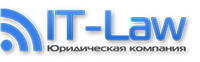